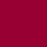 2018年7月1日発効のPCT規則改正
PCT 規則改正
手数料表の改正
90%の⼿数料減額は、減額の適格性を有しない者⼜は企業に代わって国際出願を提出する⼈ (例えば、企業の利益のために出願が行われる場合における、当該企業の取締役や従業員) ではなく、⾃らの権利として国際出願を提出する者のみを対象としていることを明確化 

PCT 規則 4.1(b)(ii) 及び 41.2(b) の改正
2017年7月1日に発効した先の調査及び/又は分類結果の送付に関する条文中における参照箇所の訂正